Induced Gravity: dark energy and dark matter
Jorge L. Cervantes Cota
Electronic coordinates:                                               jorge@nuclear.inin.mx                                         www.astro.inin.mx
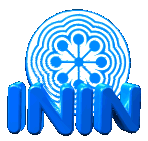 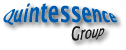 XIII MEXICAN SCHOOL OF PARTICLES AND FIELDS
Induced gravity
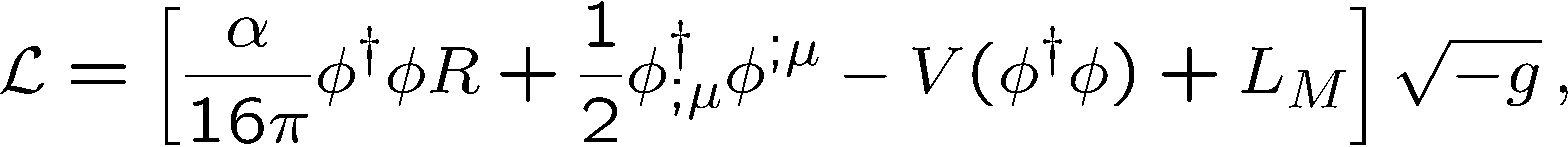 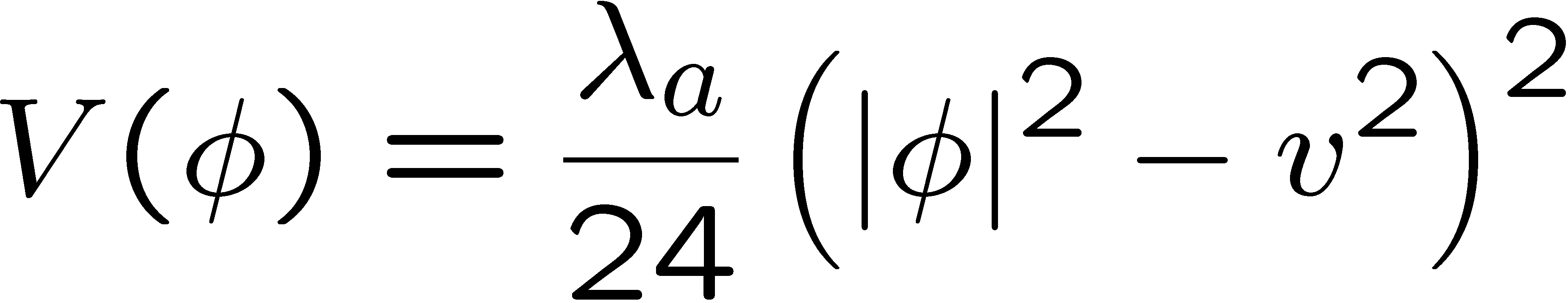 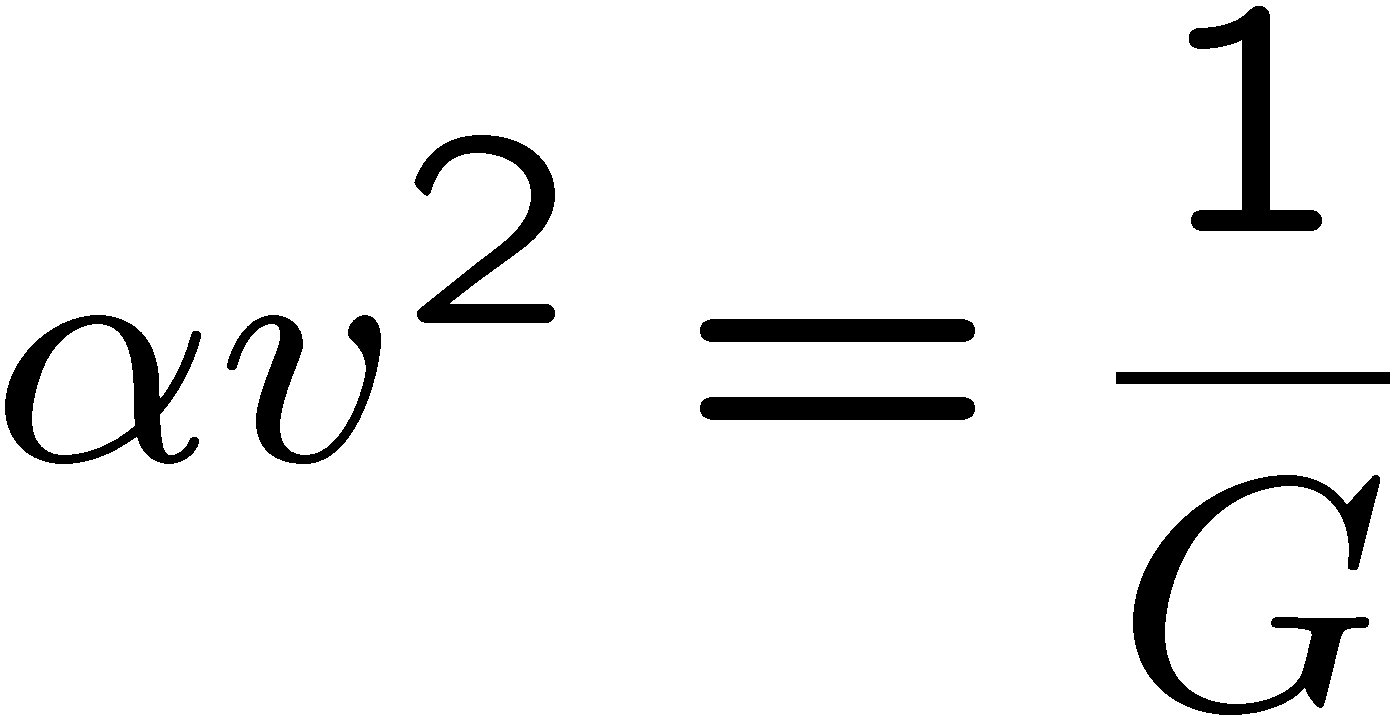 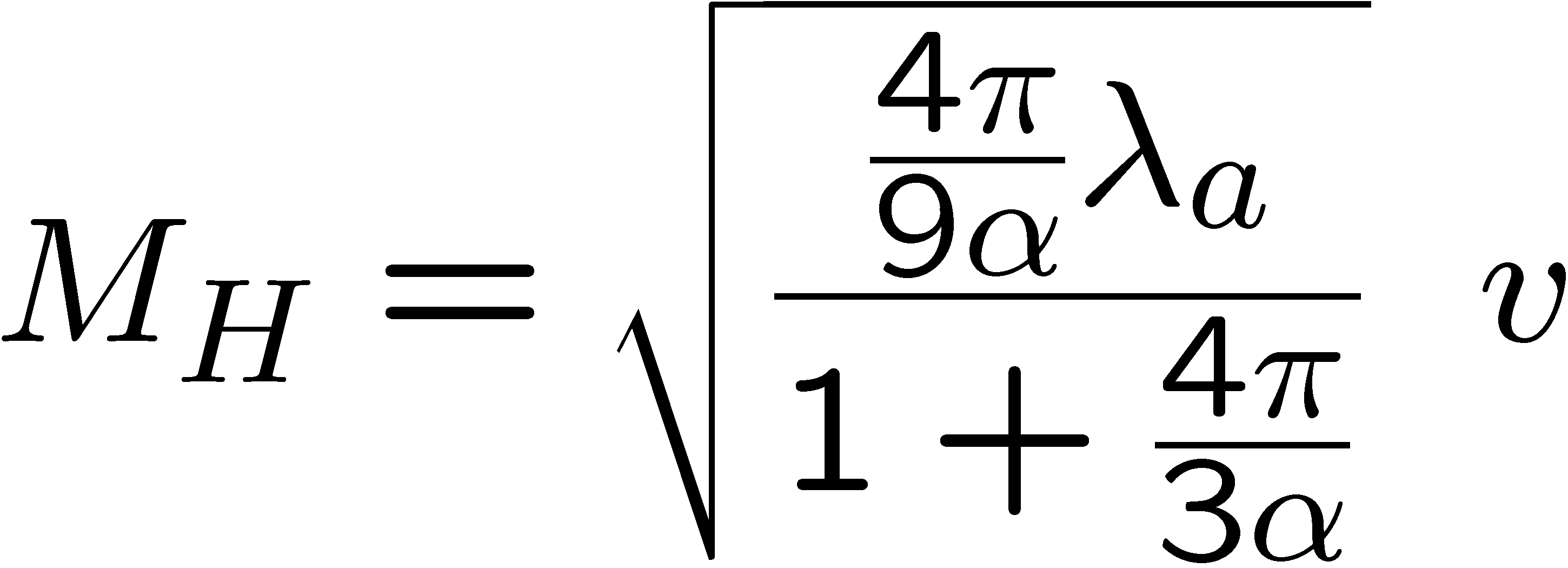 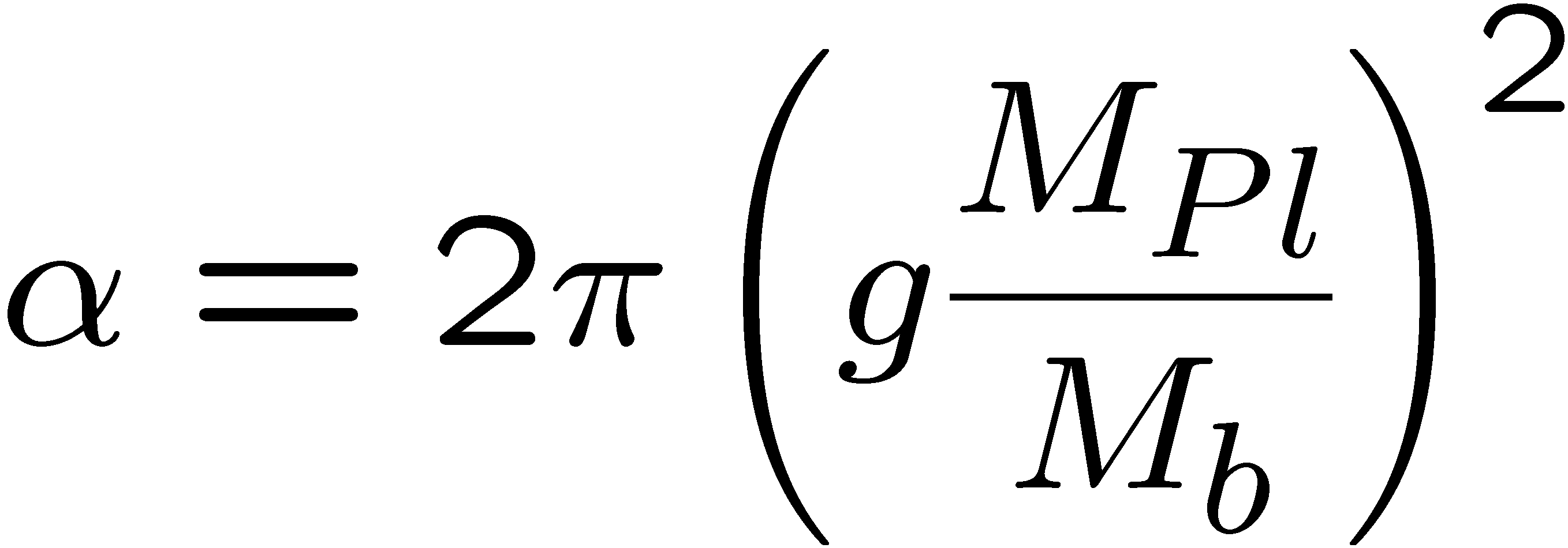 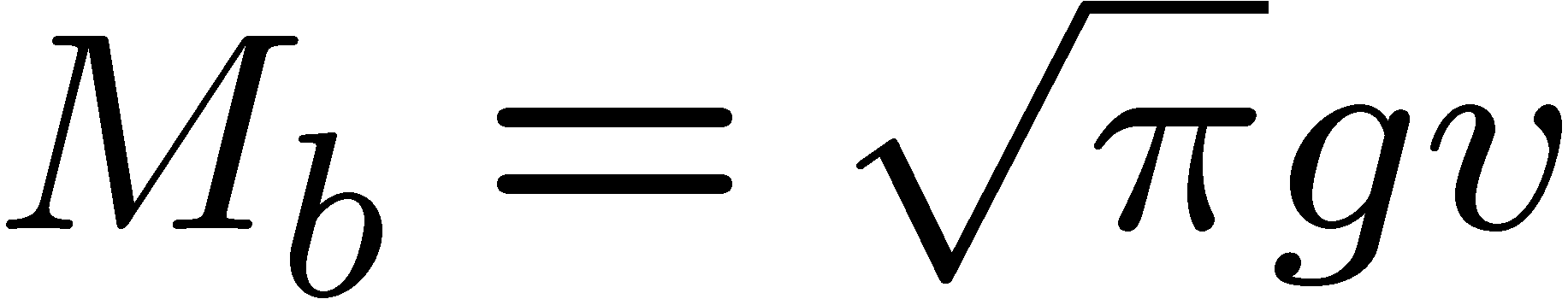 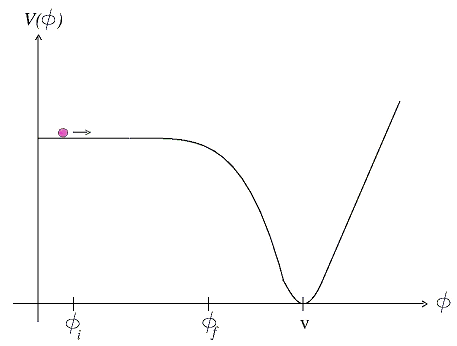 
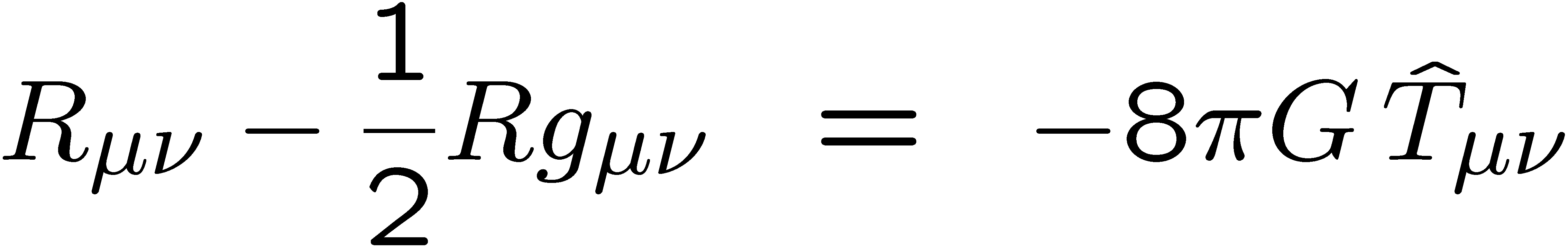 Excited Higgs
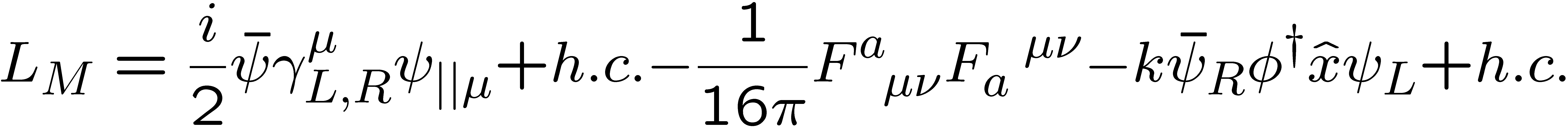 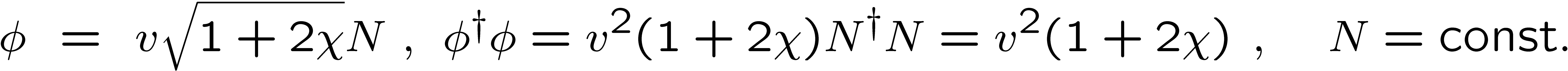 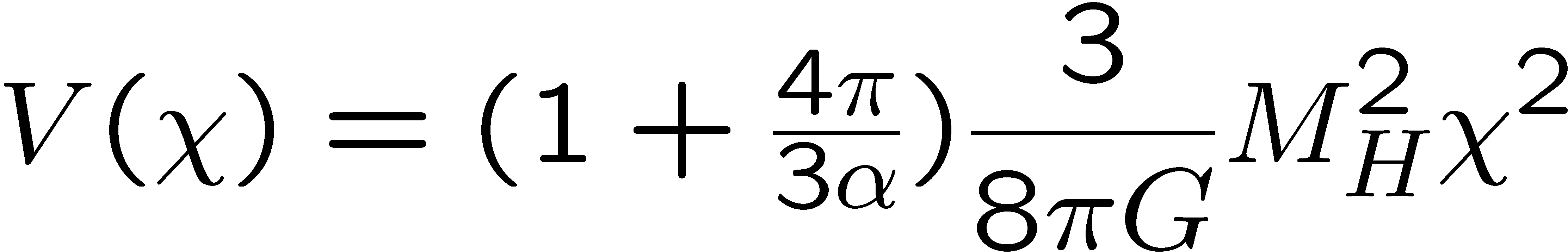 Field equations
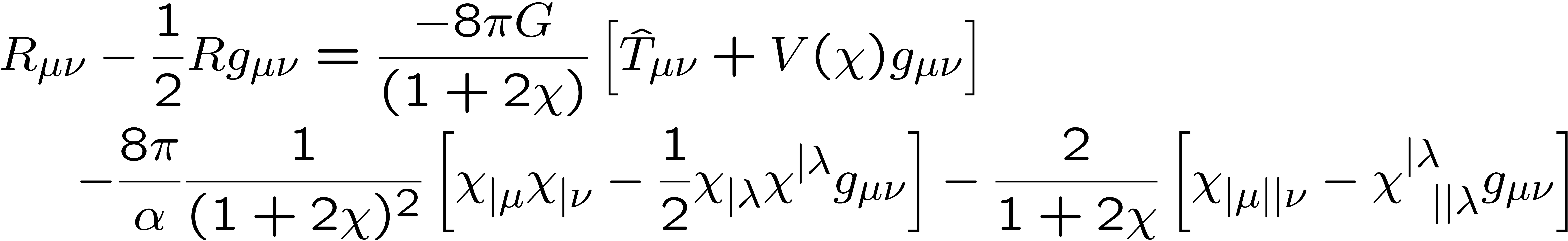 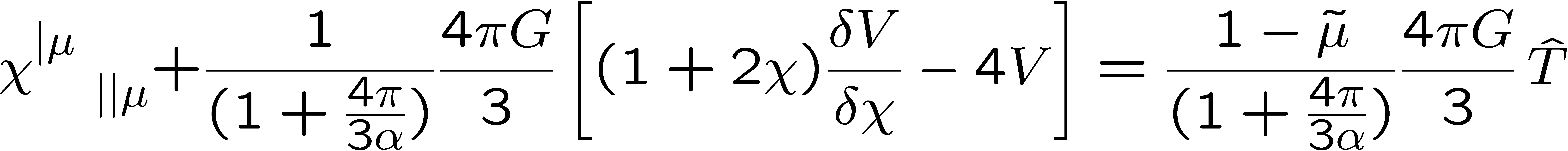 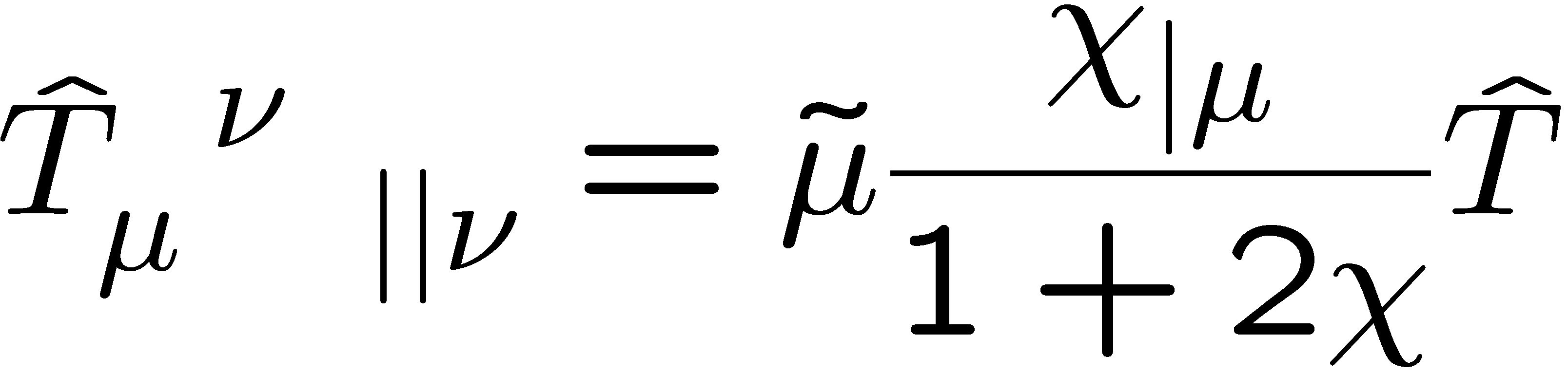 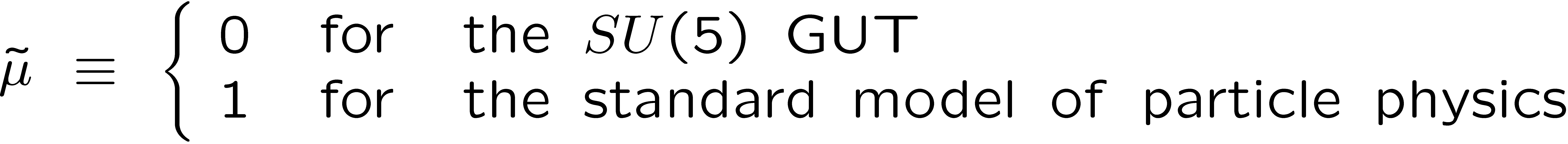 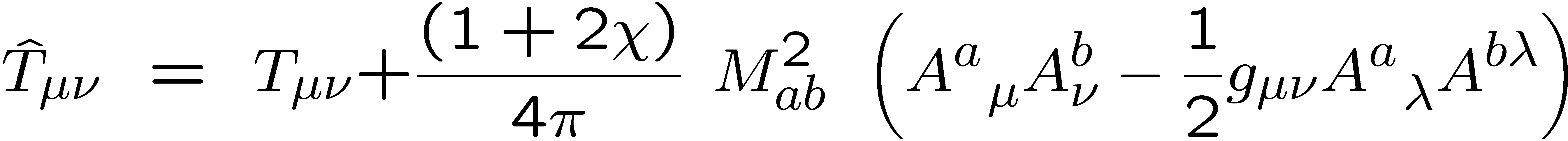 FRW equations
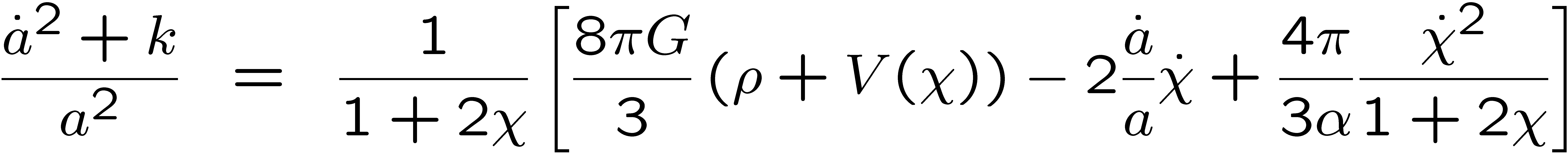 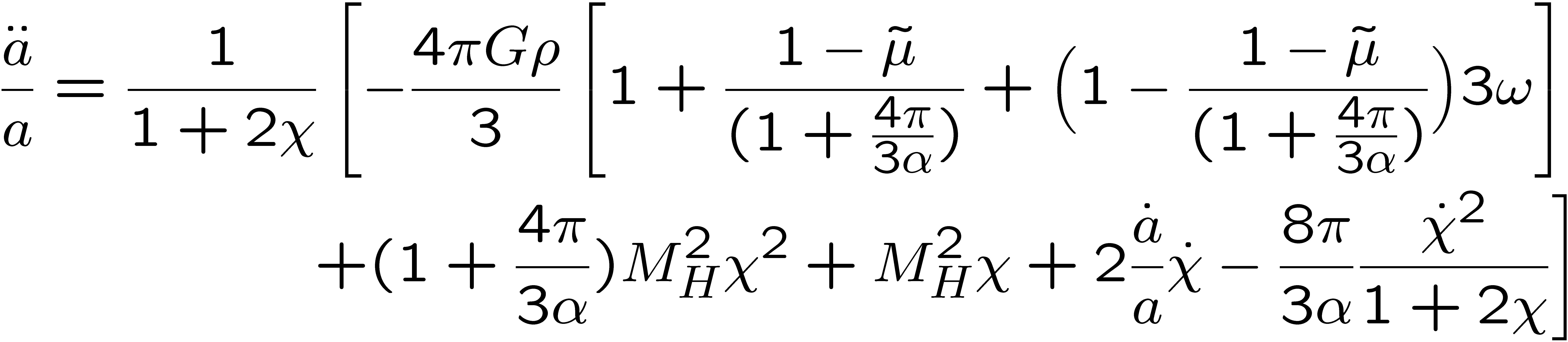 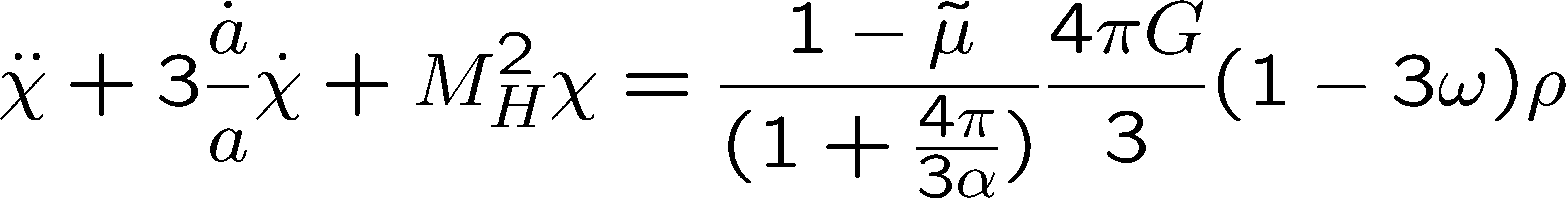 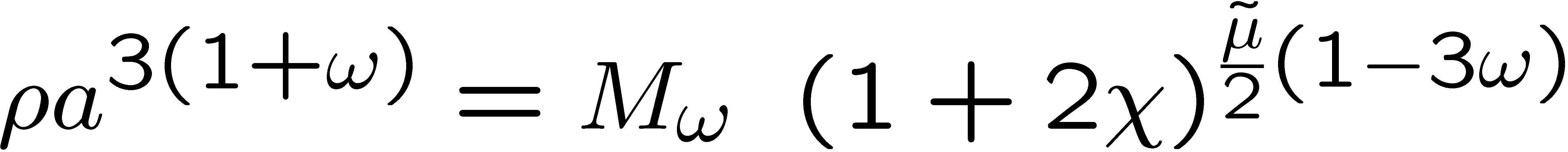 Initial conditions
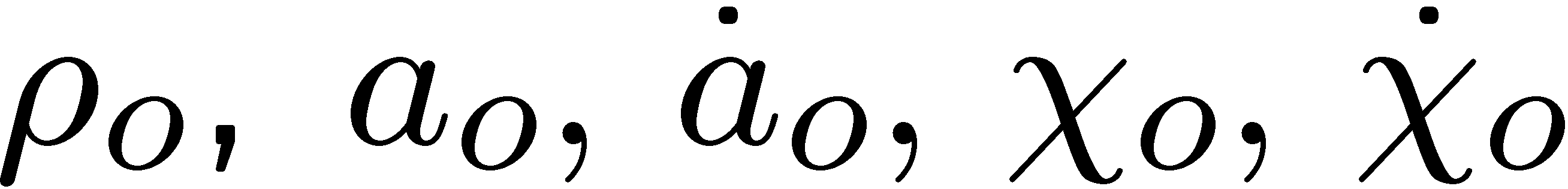 Integrating from last scattering (decoupling) to now:
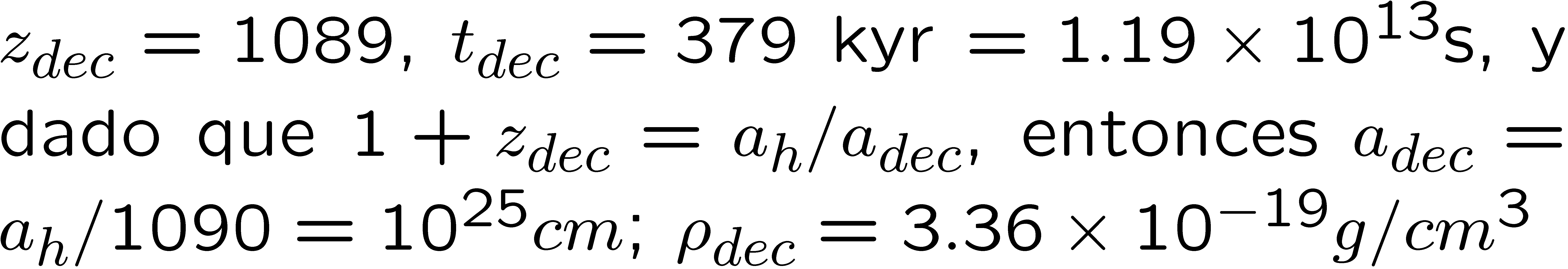 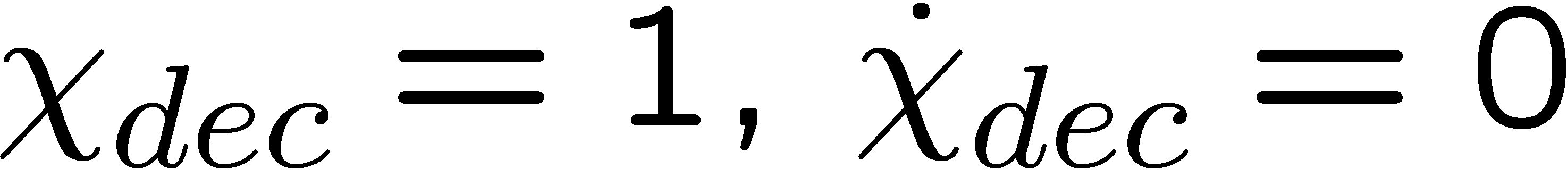 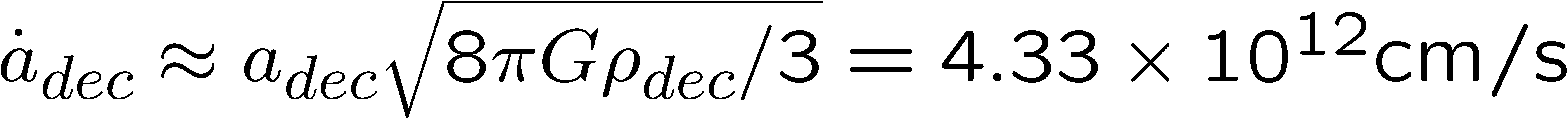 Parameters
cosmological parameters:
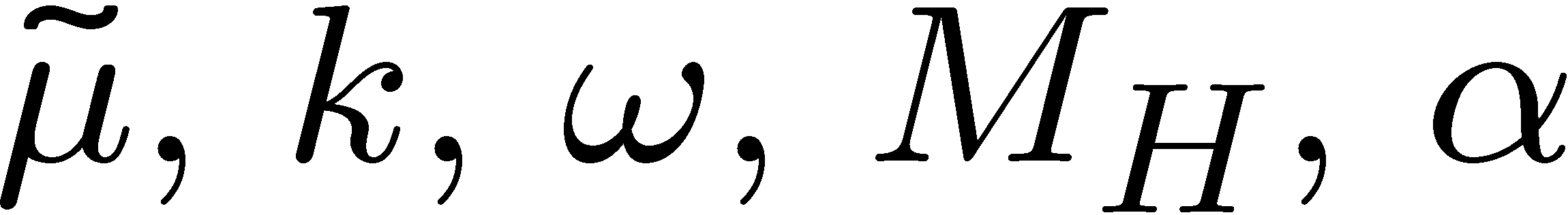 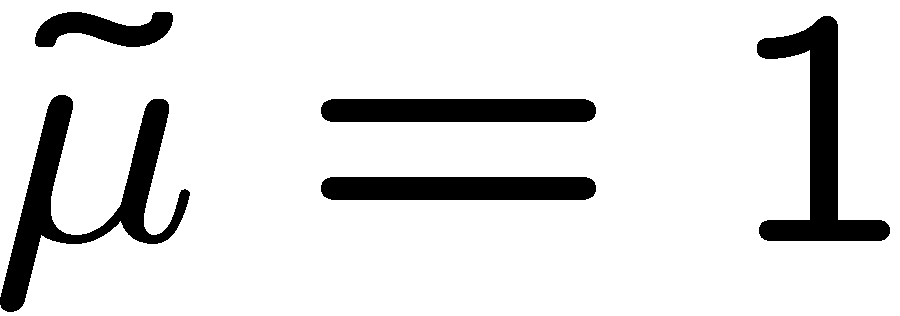 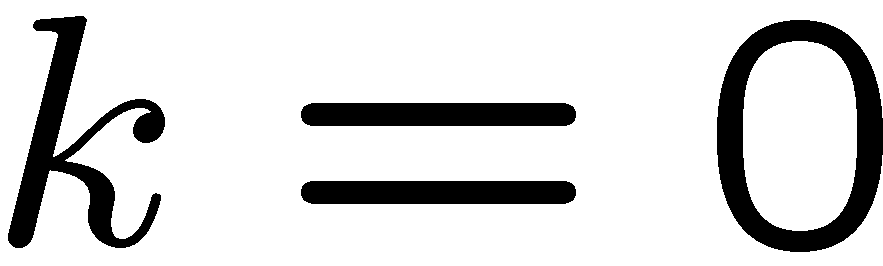 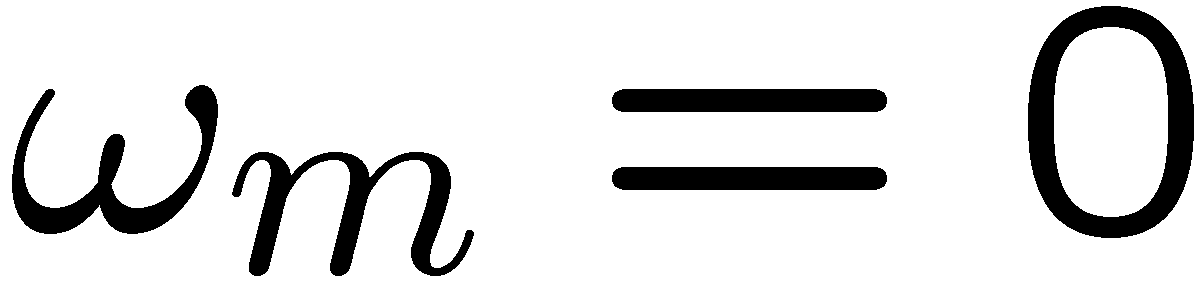 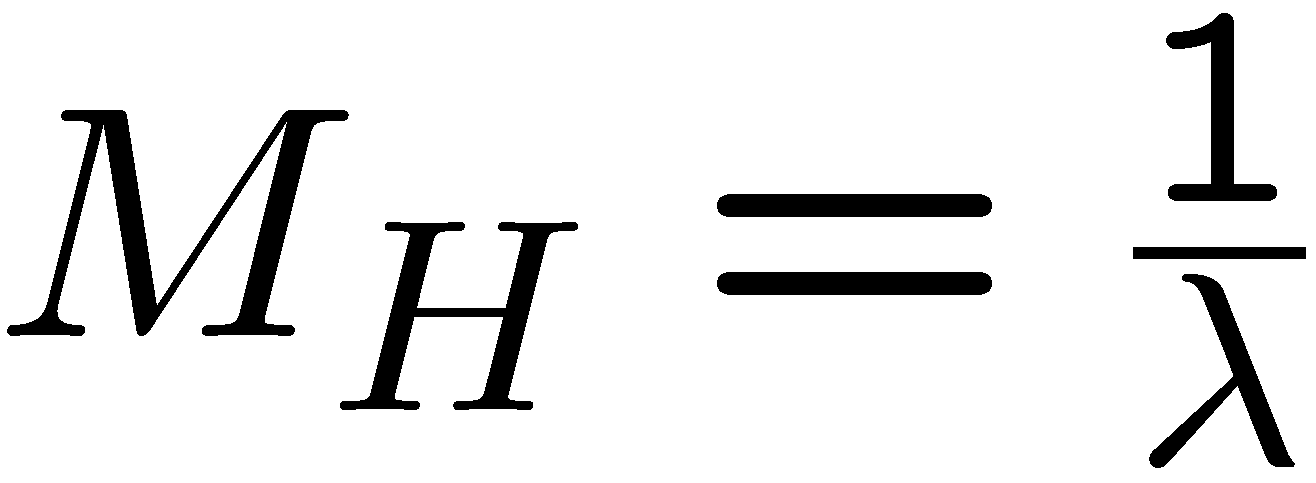 
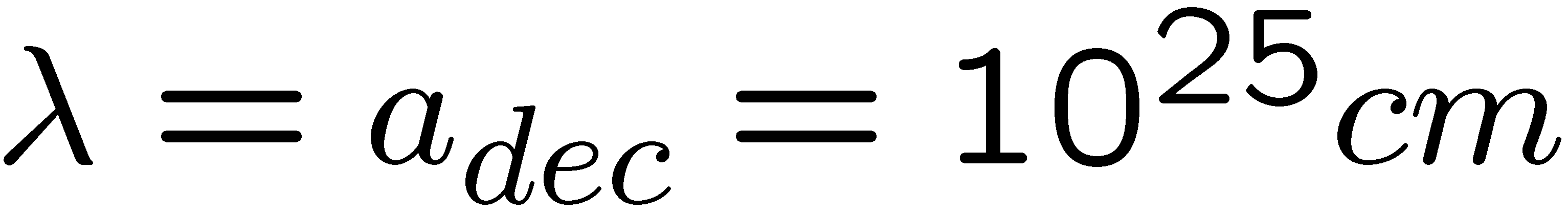 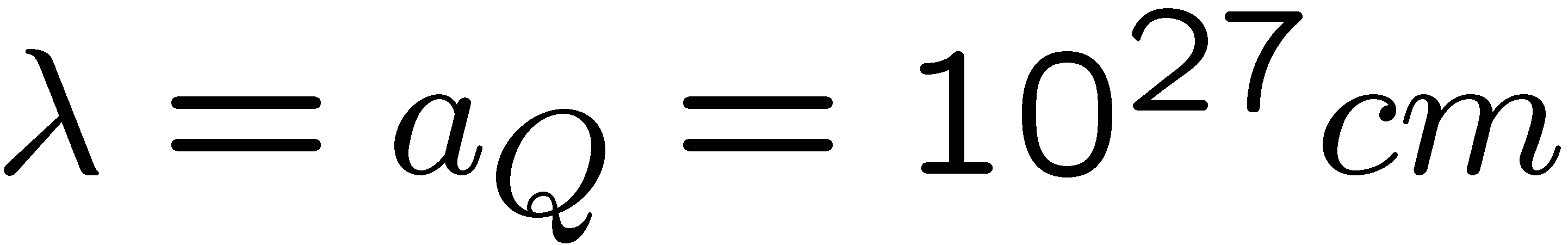 
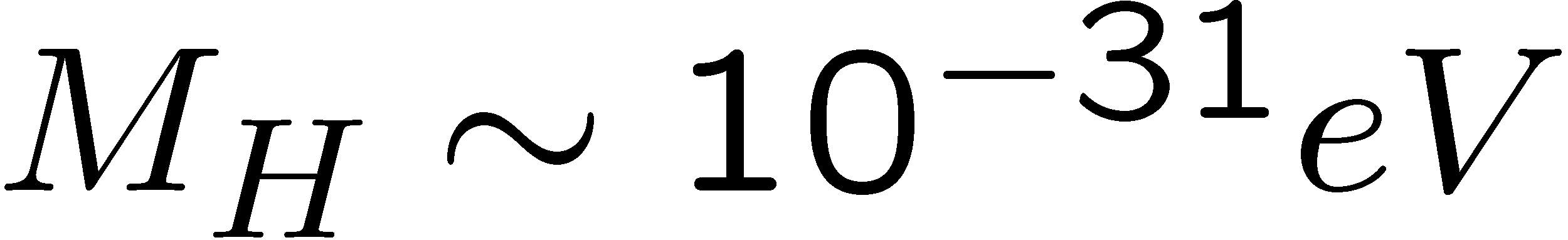 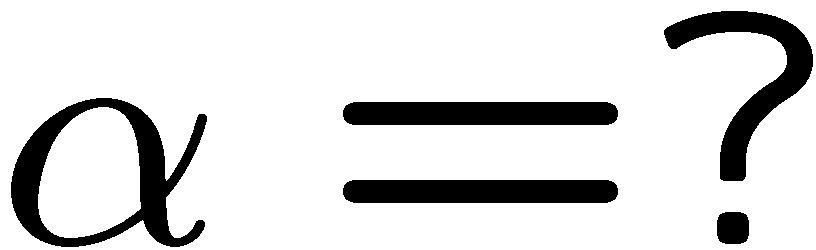 Constraints from local, astrophysical, cosmological measurements
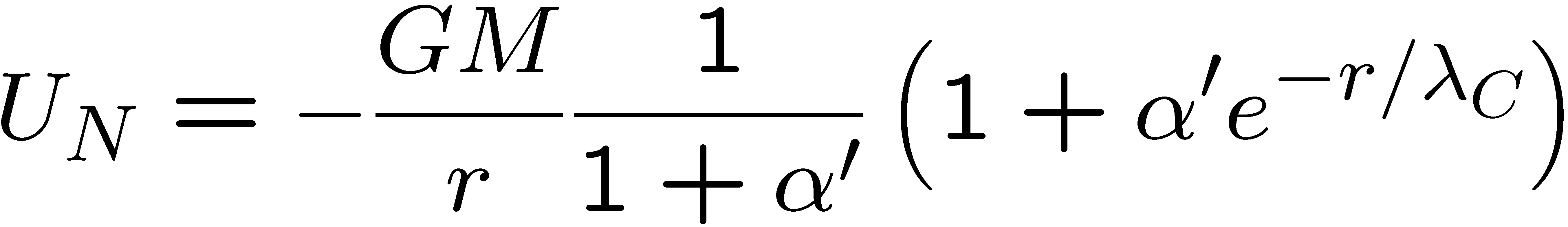 Newtonian limit
Constraints
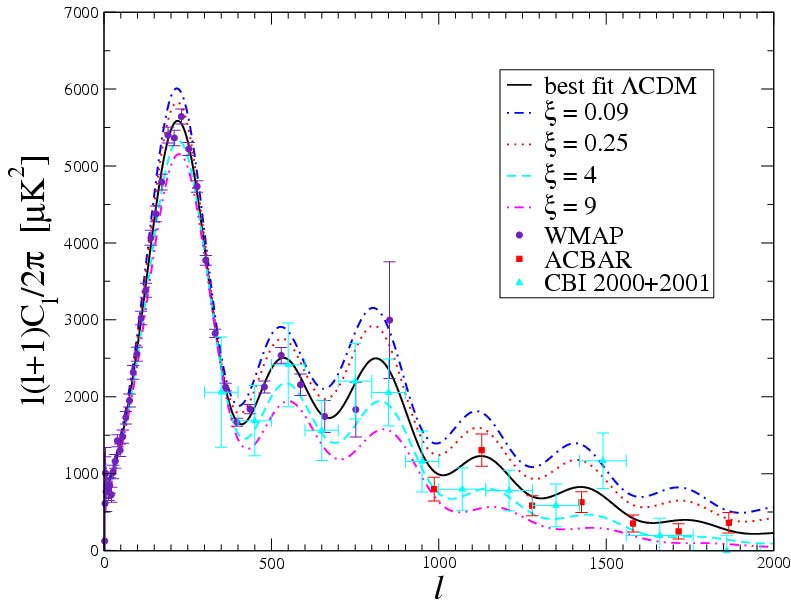 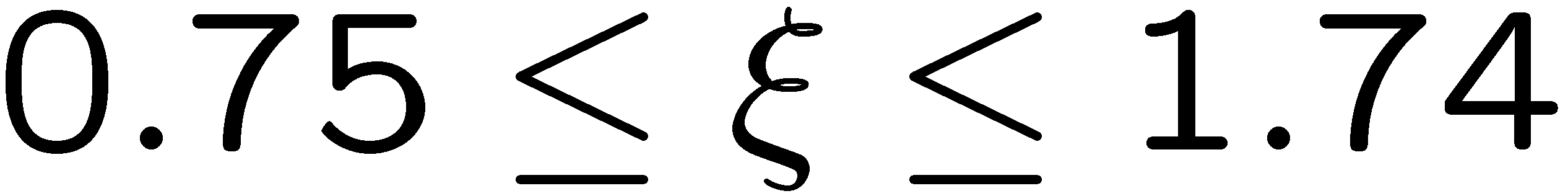 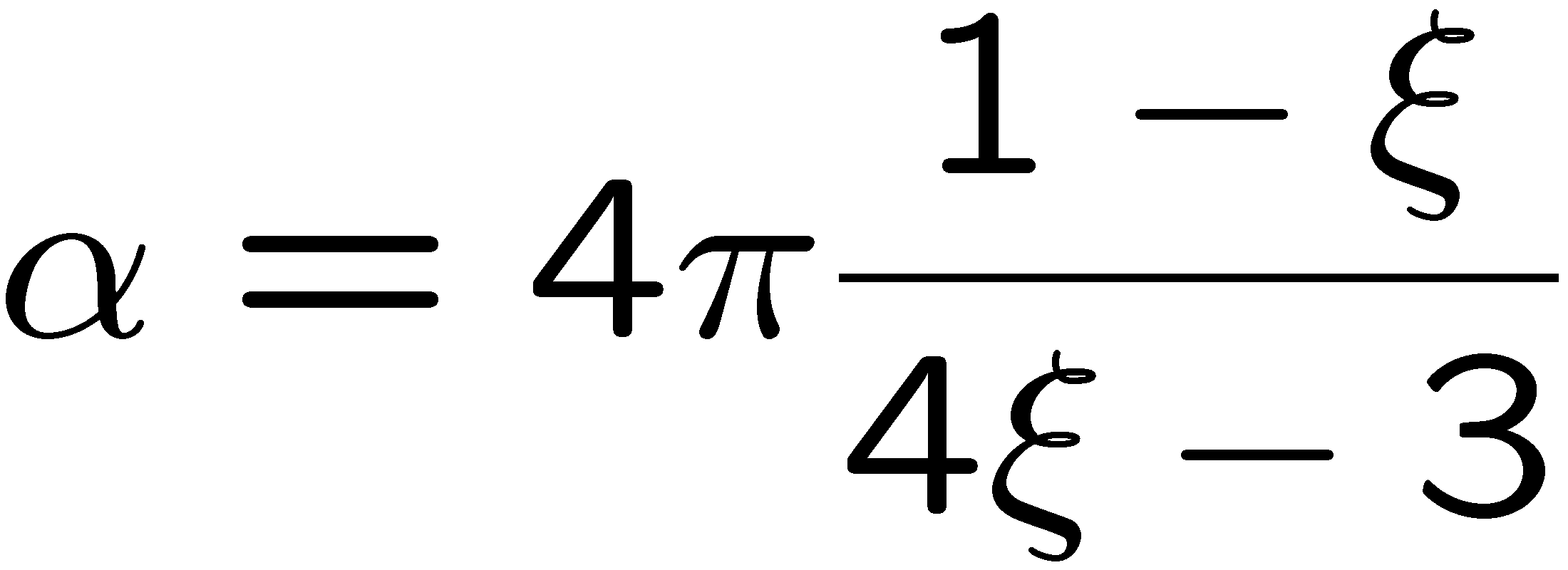 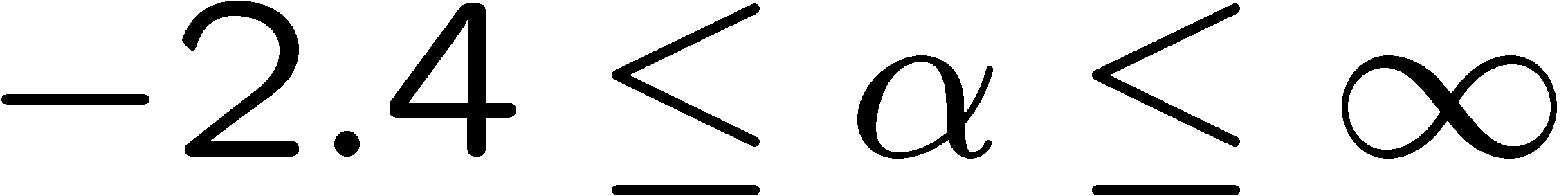 K. Umezu, K. Ichiki y M. Yahiro,  PRD 72 044010 (2005)
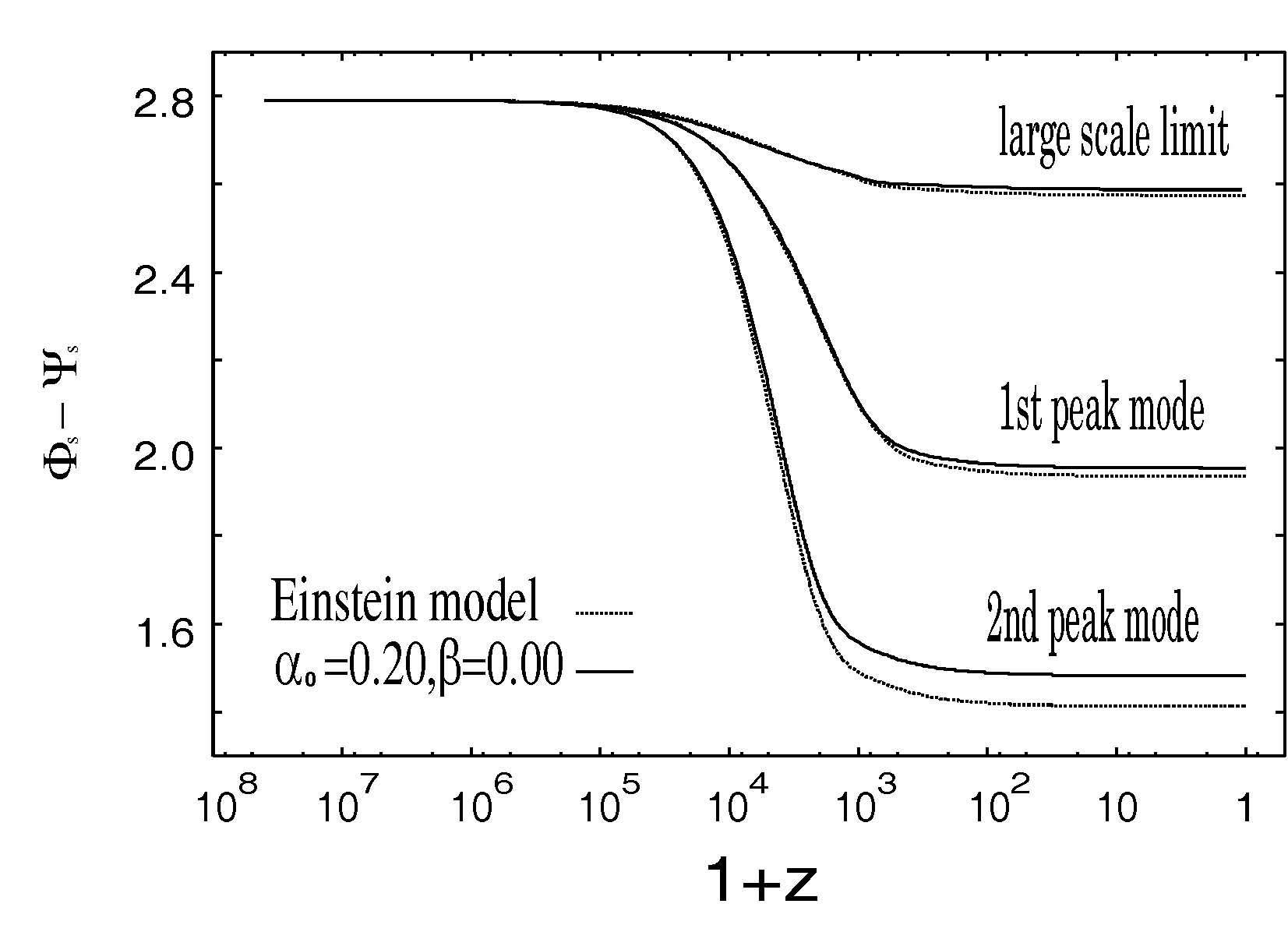 More constraints...
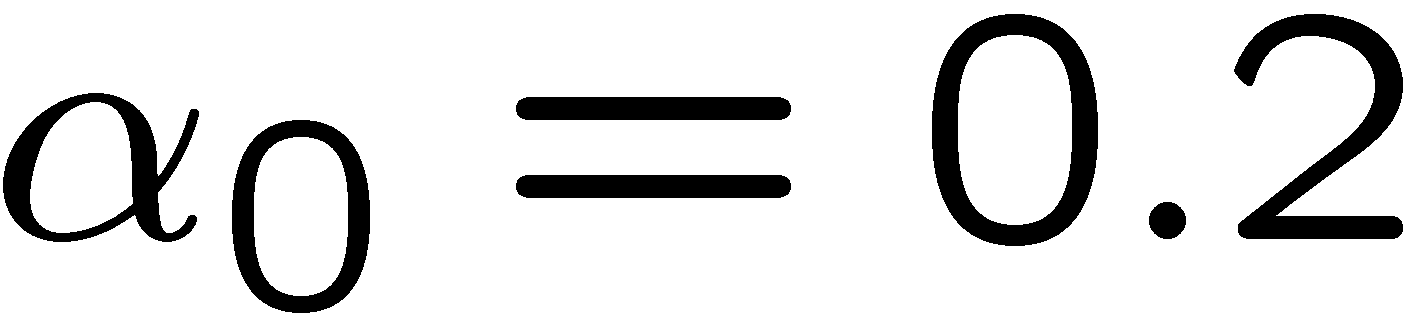 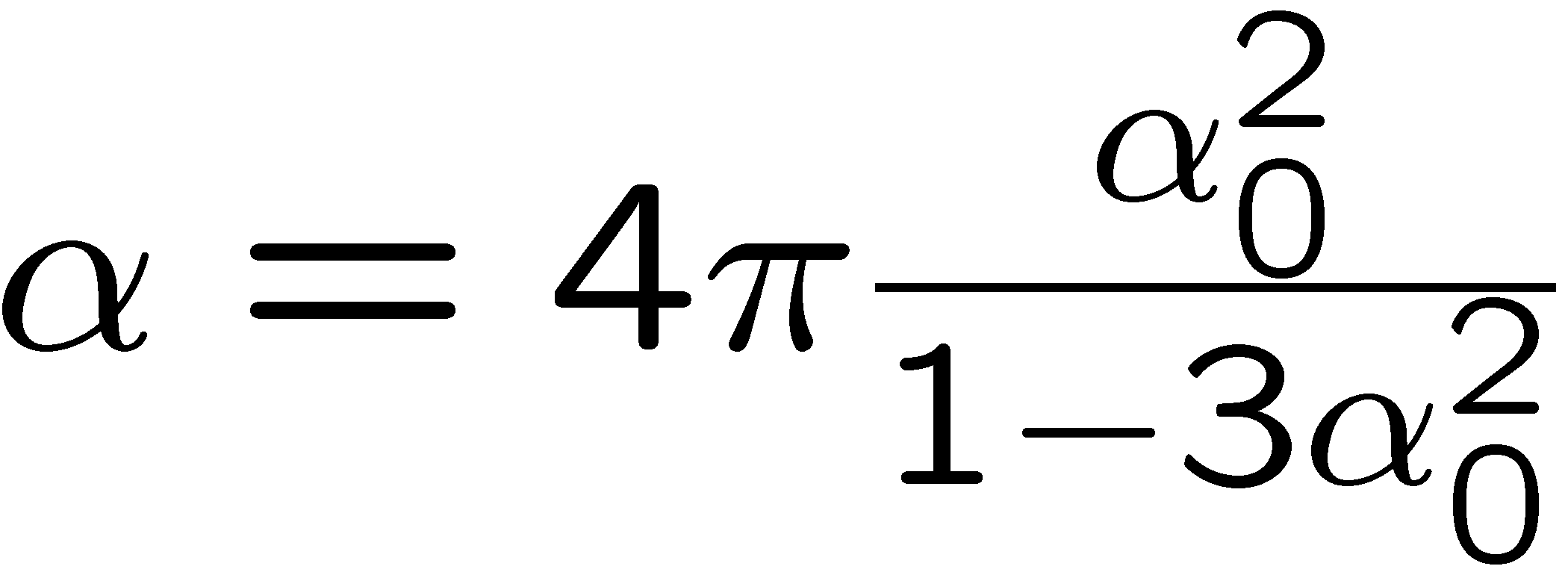 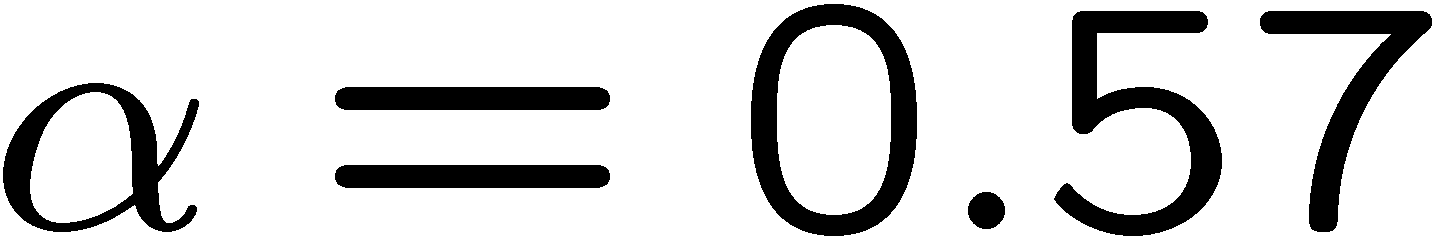 R. Nagata, T. Chiba y N. Sugiyama, PRD 66 103510 (2002)
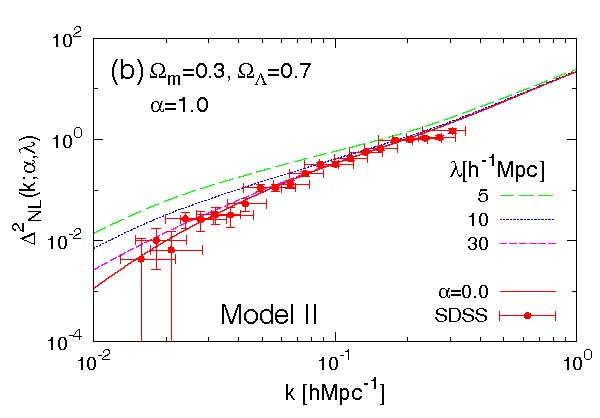 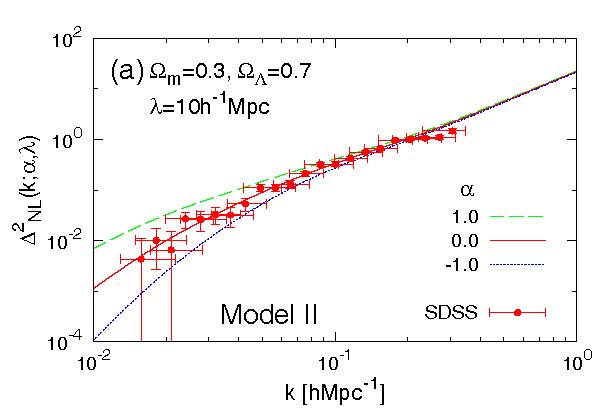 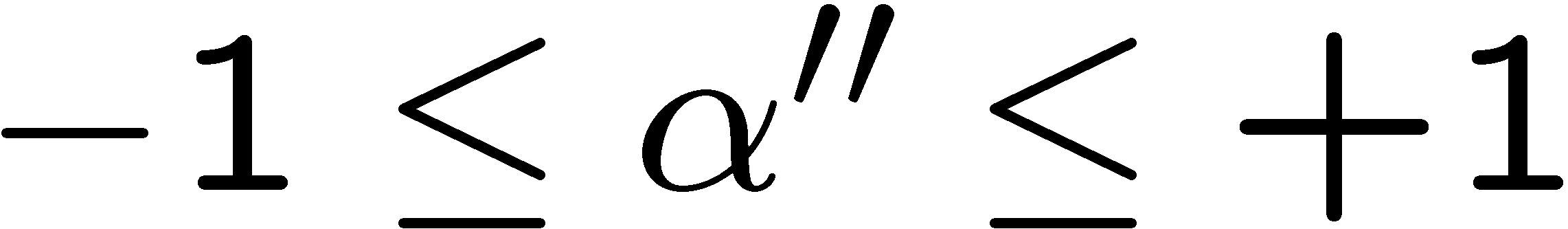 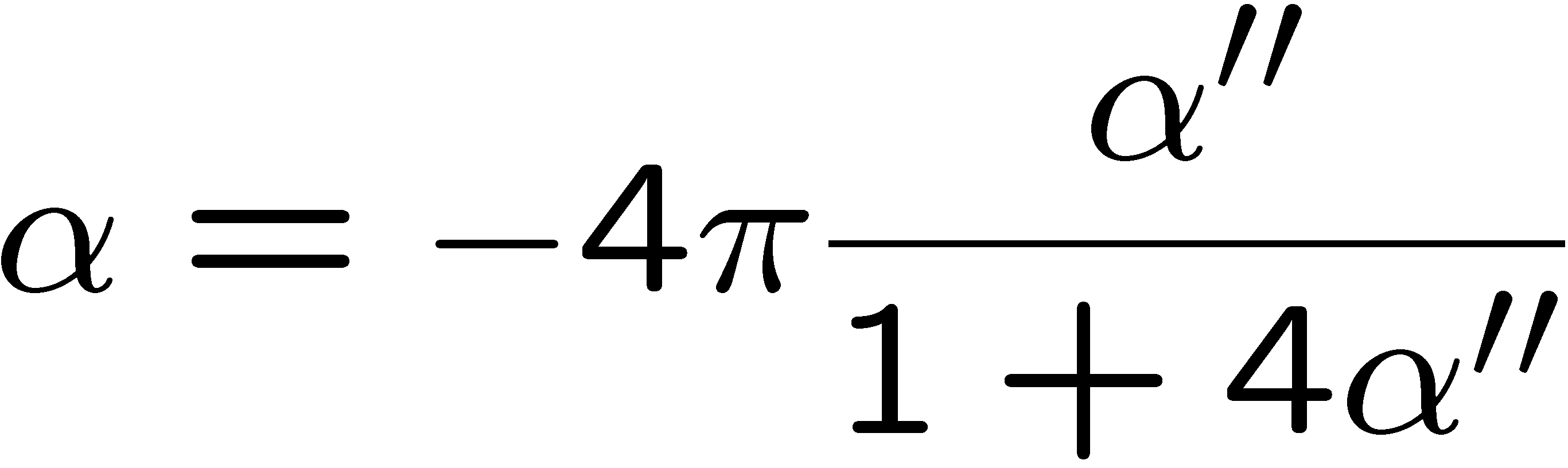 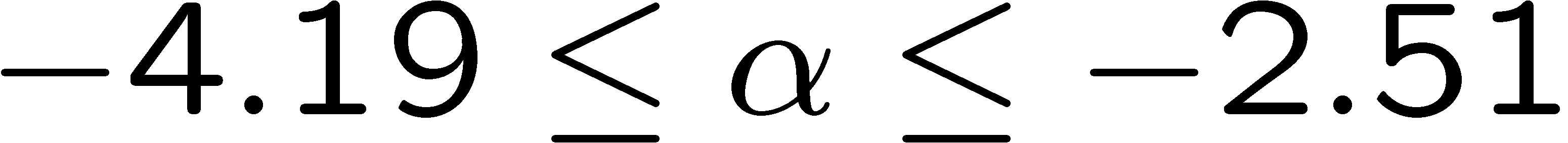 A. Shirata et. al., PRD 71 064030 (2005)
Chosen parameters
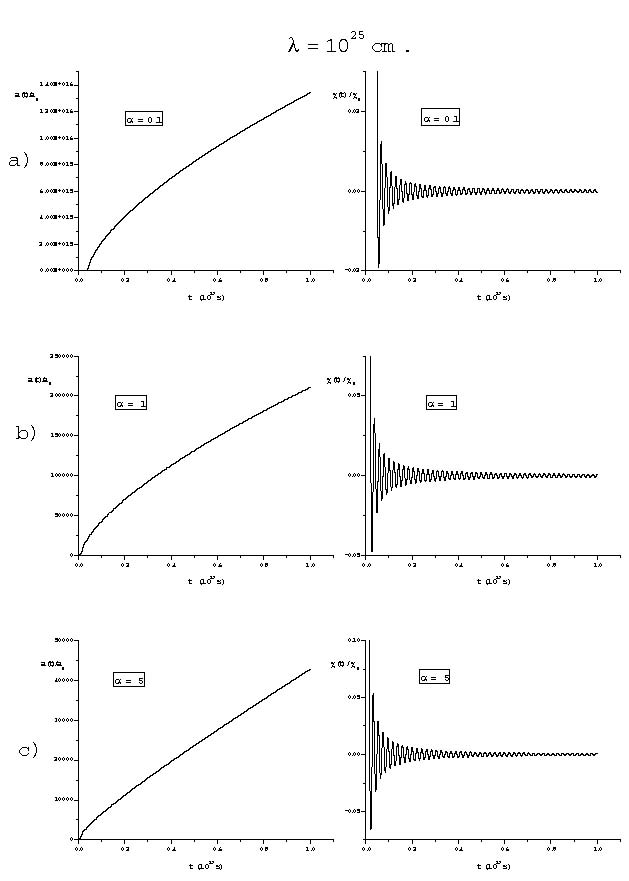 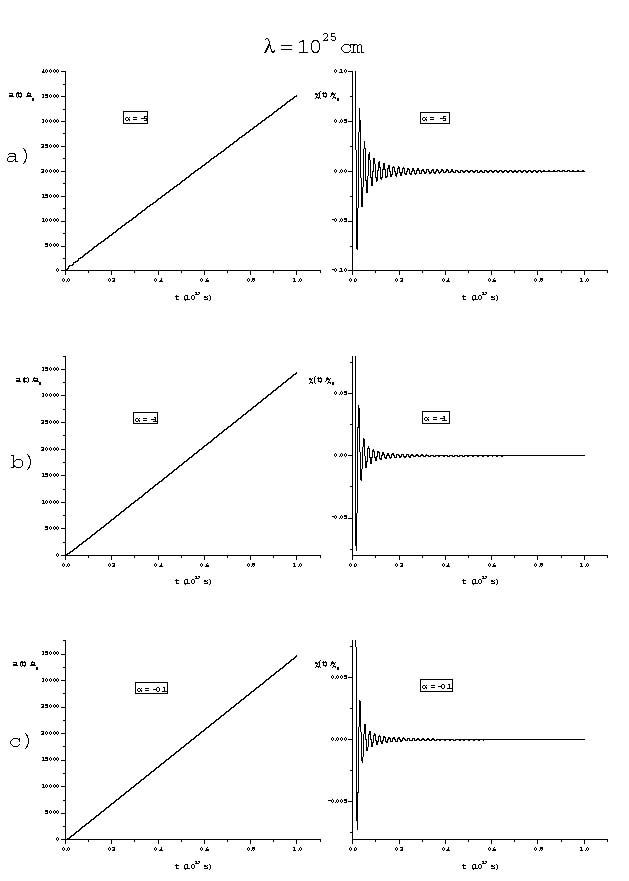 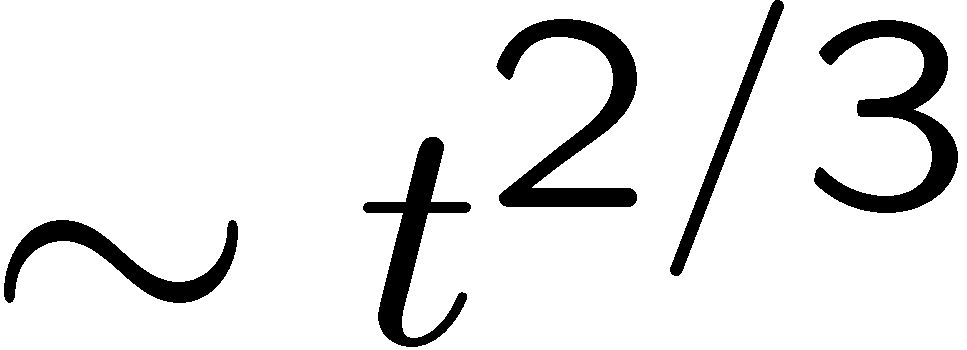 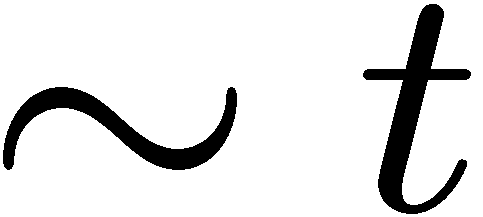 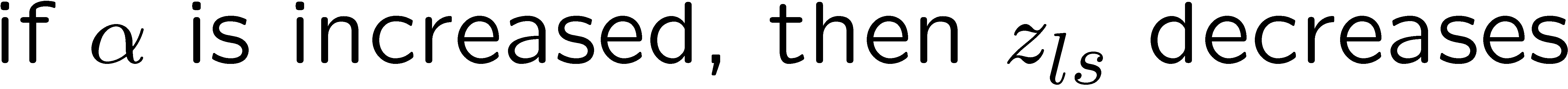 results, l=1026 cm
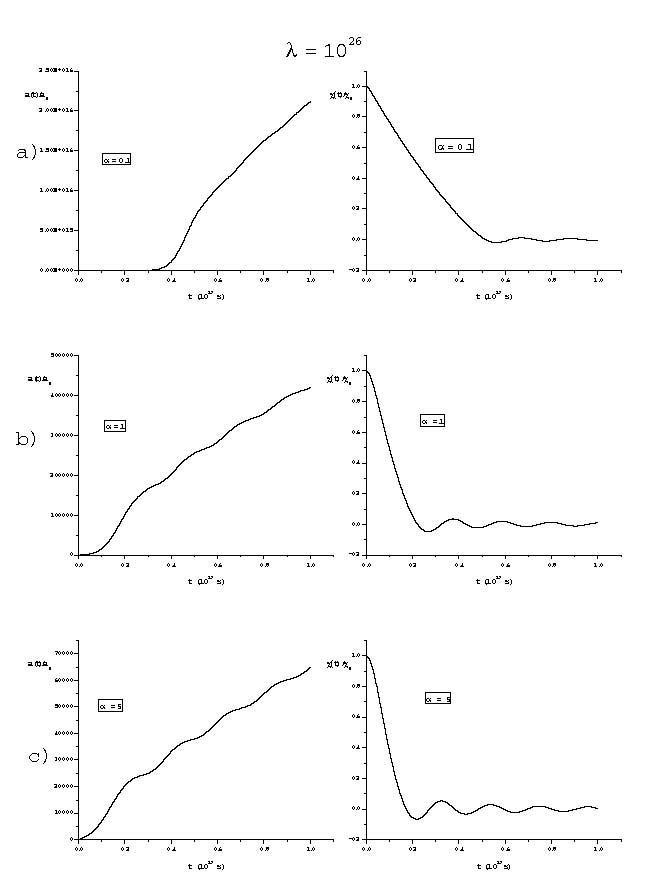 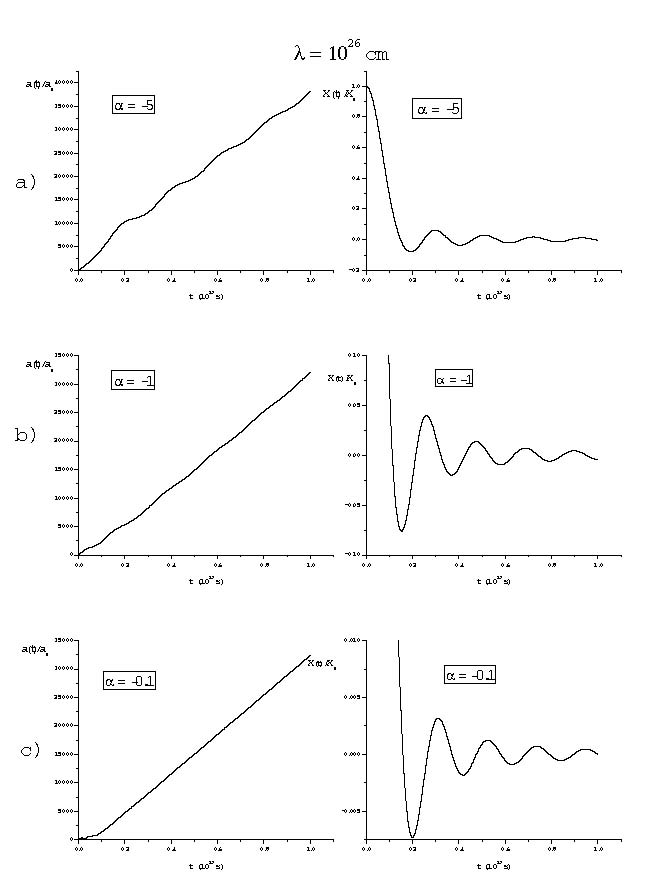 results, l=1027 cm
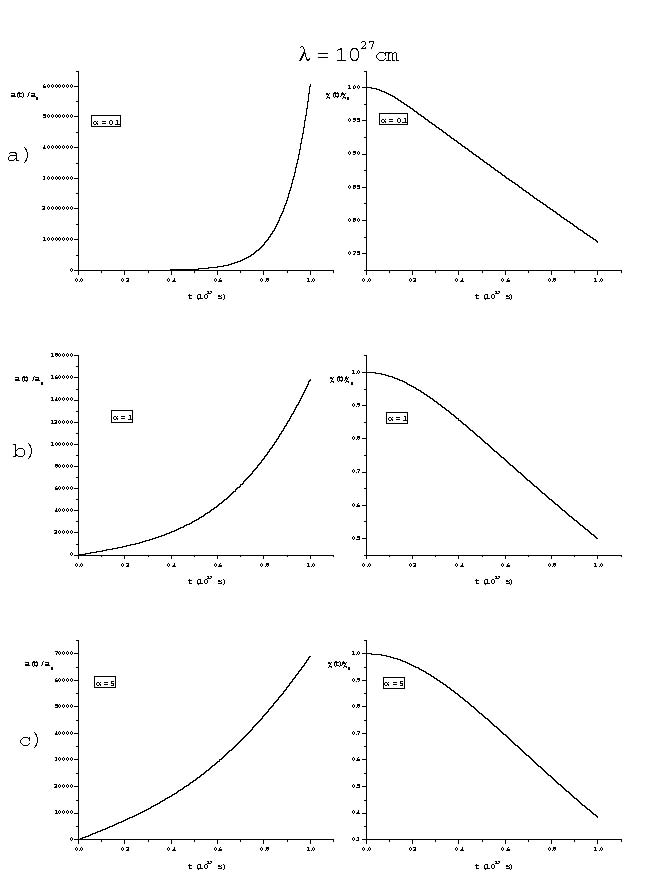 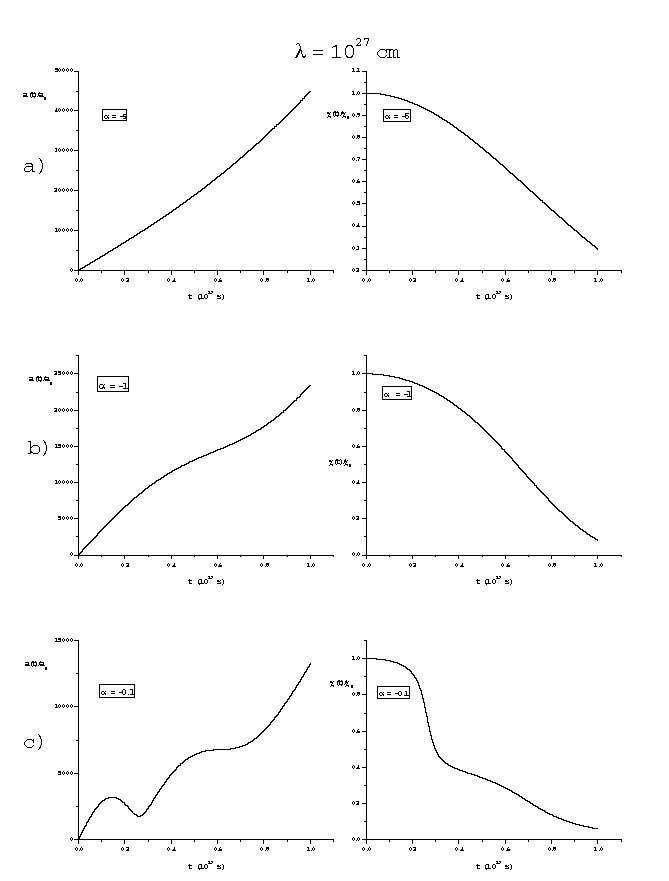 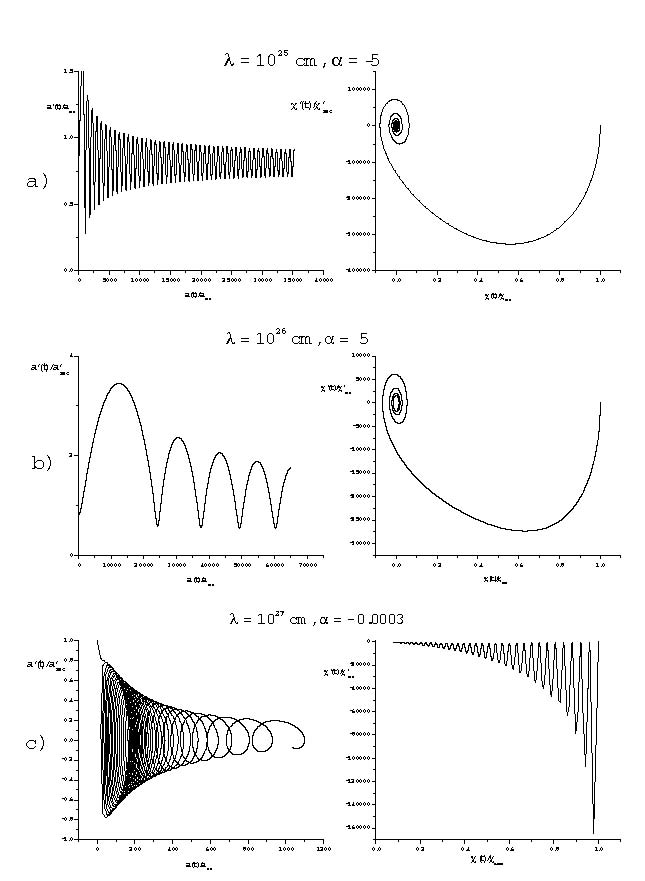 Phase space
Evolution of reff y weff
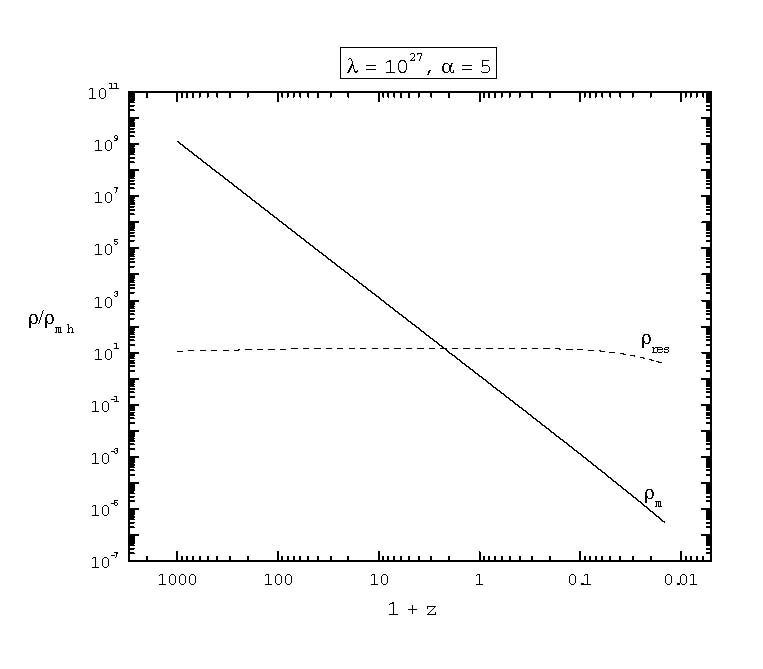 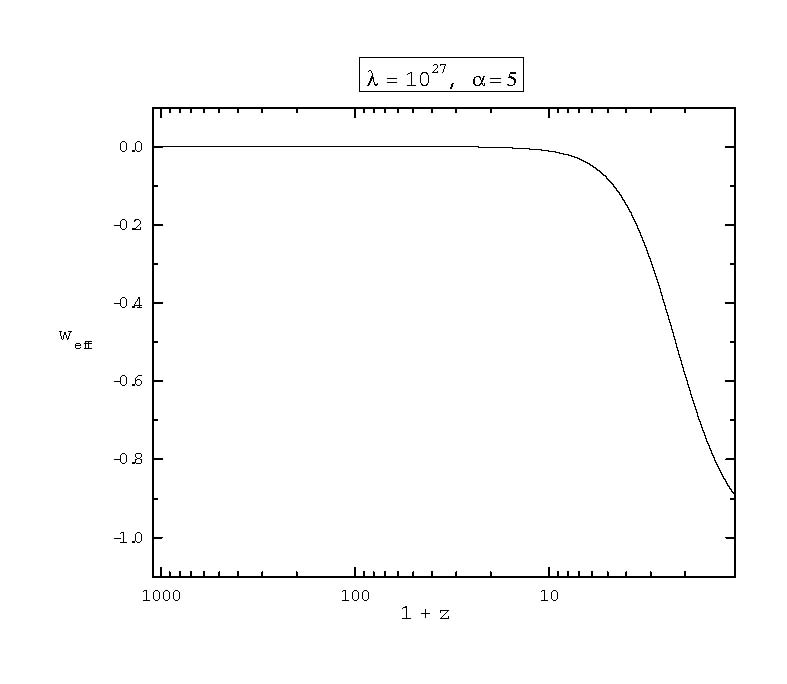 Effective equation of state
results, l=1027 cm, a=-3x10-4
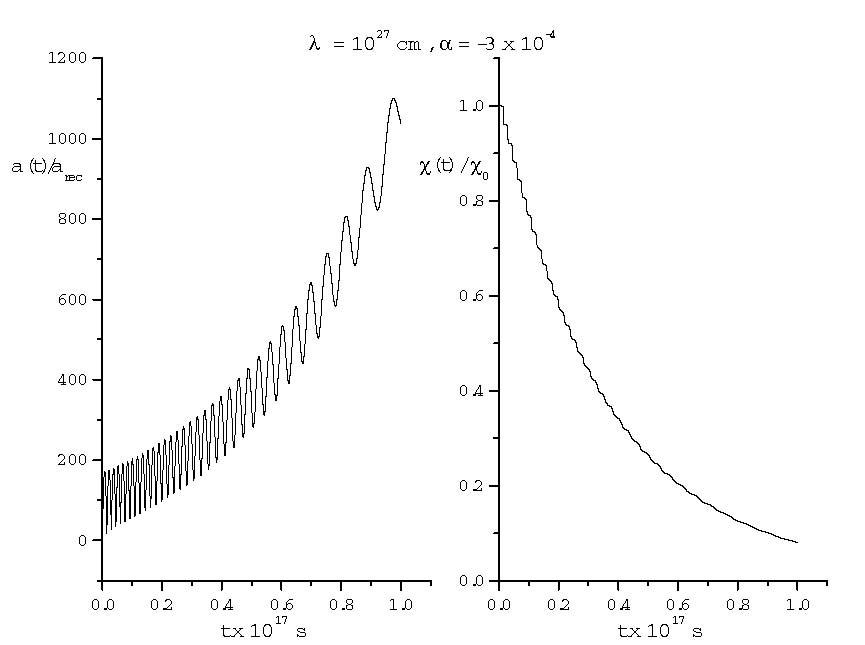 K-essence
The best fitted parameters
More results
Conclusions
The induced gravity model can achieve a successful quintessential scenario, but some parameters need some fine tuning.  For some values of  a, the scale factor grows oscillating and this predicts some periodic pattern in the structure formation of the Universe.
Jorge Cervantes                                           jorge@nuclear.inin.mx
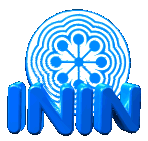 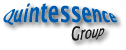